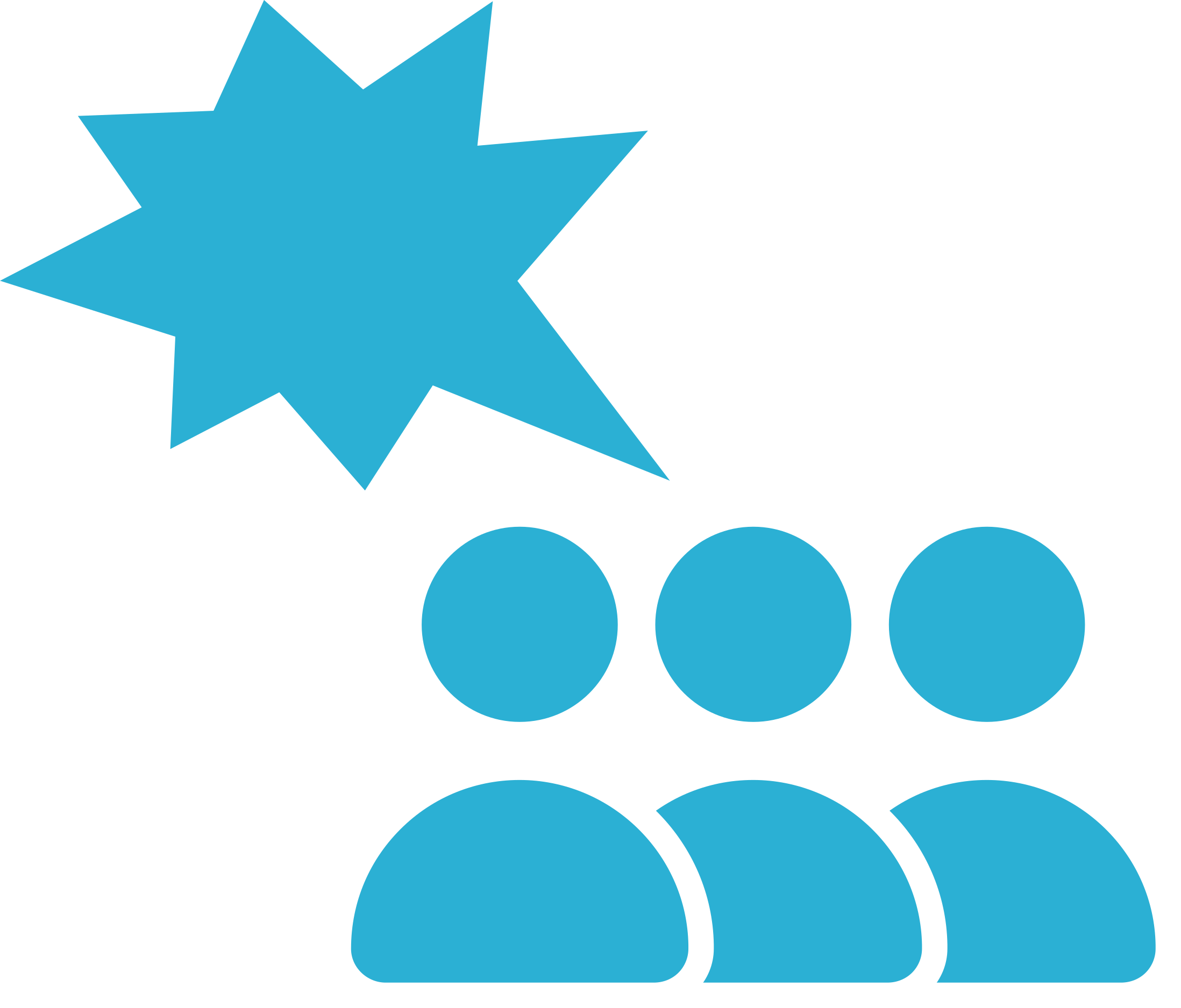 As pessoas que me rodeiam estão a utilizar um discurso de ódio? > Produção de média > Fichas do operador
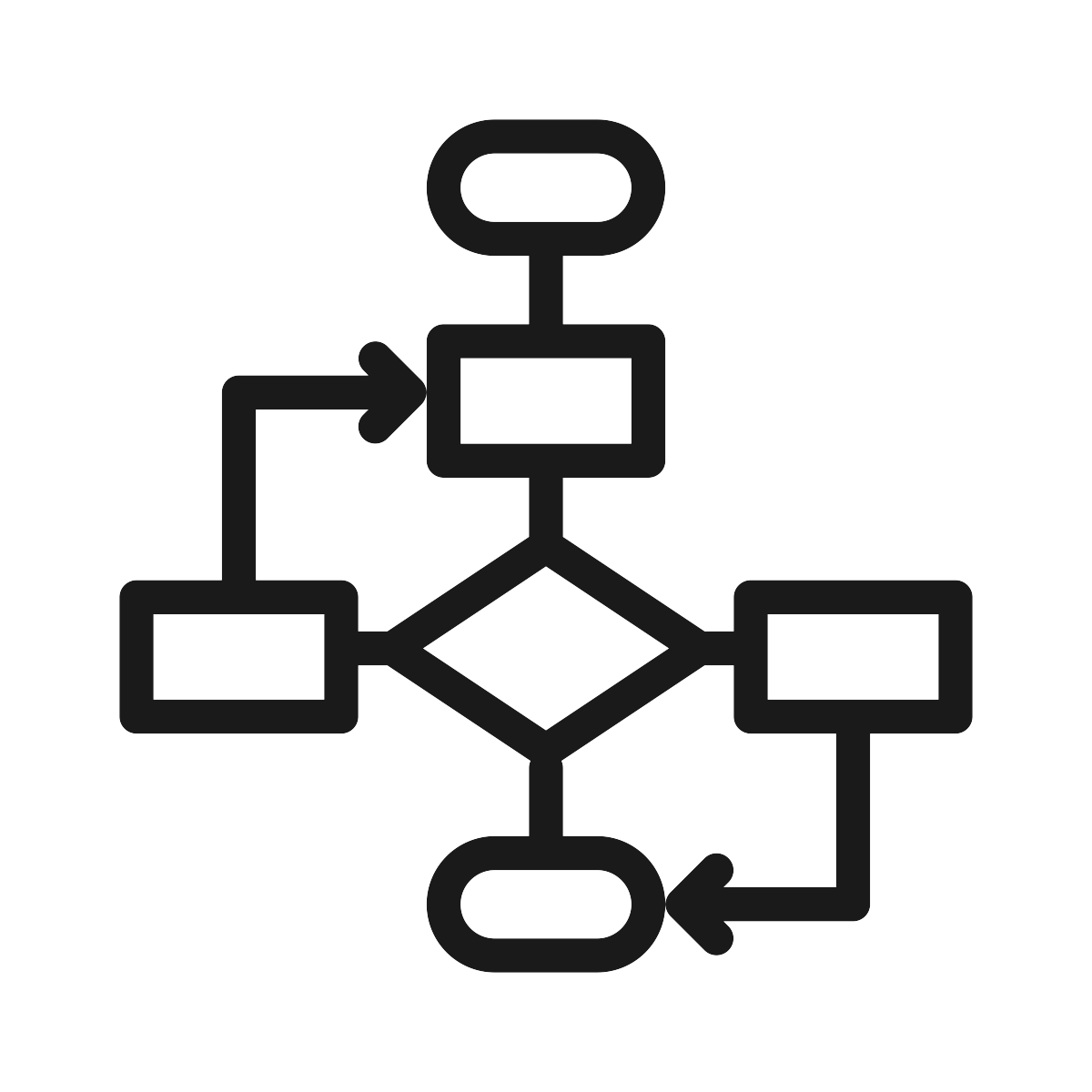 Fichas do operador
Início/fim (entrada/saída)
Processo ou etapa nas instruções
Decisão ou questão
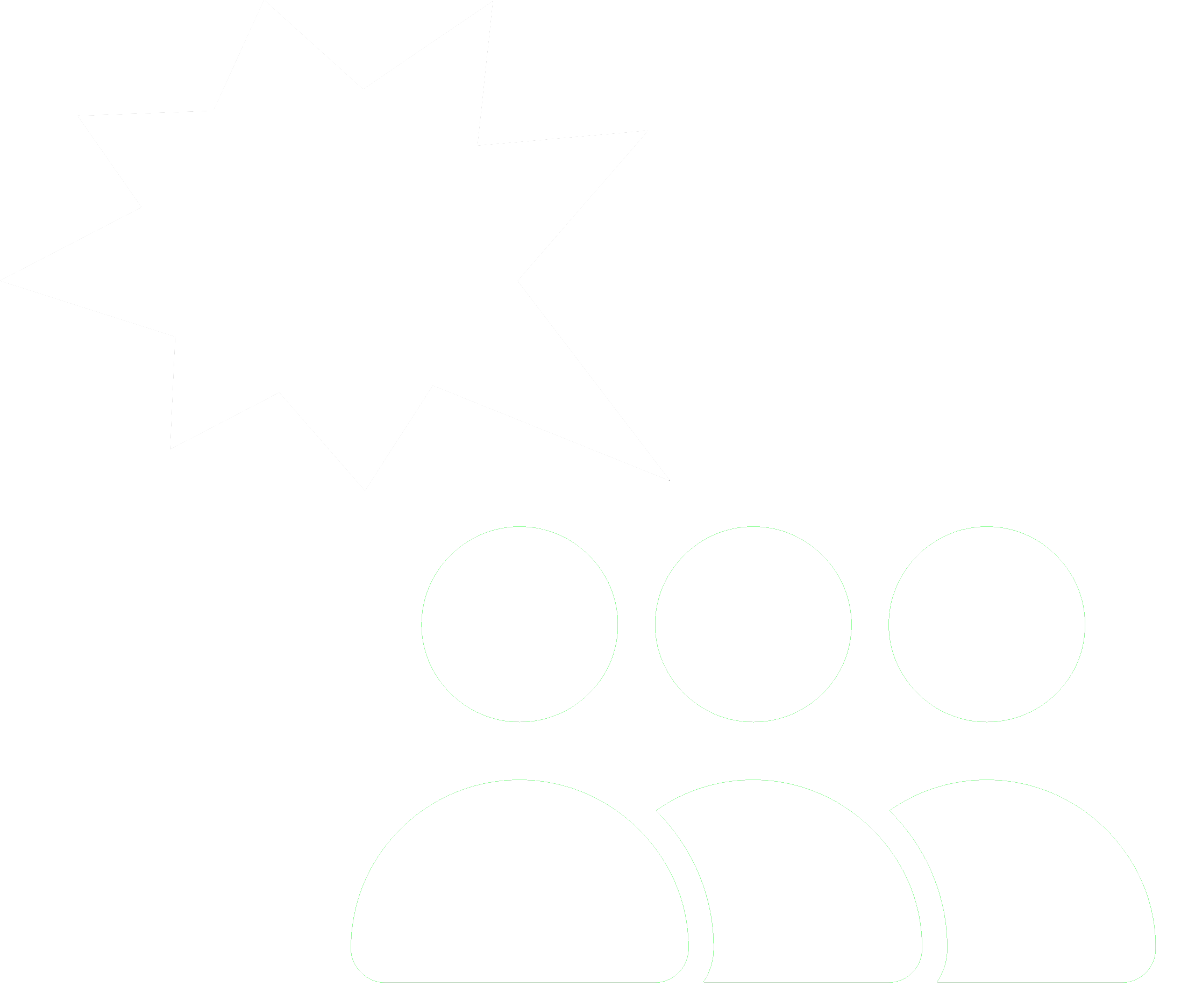 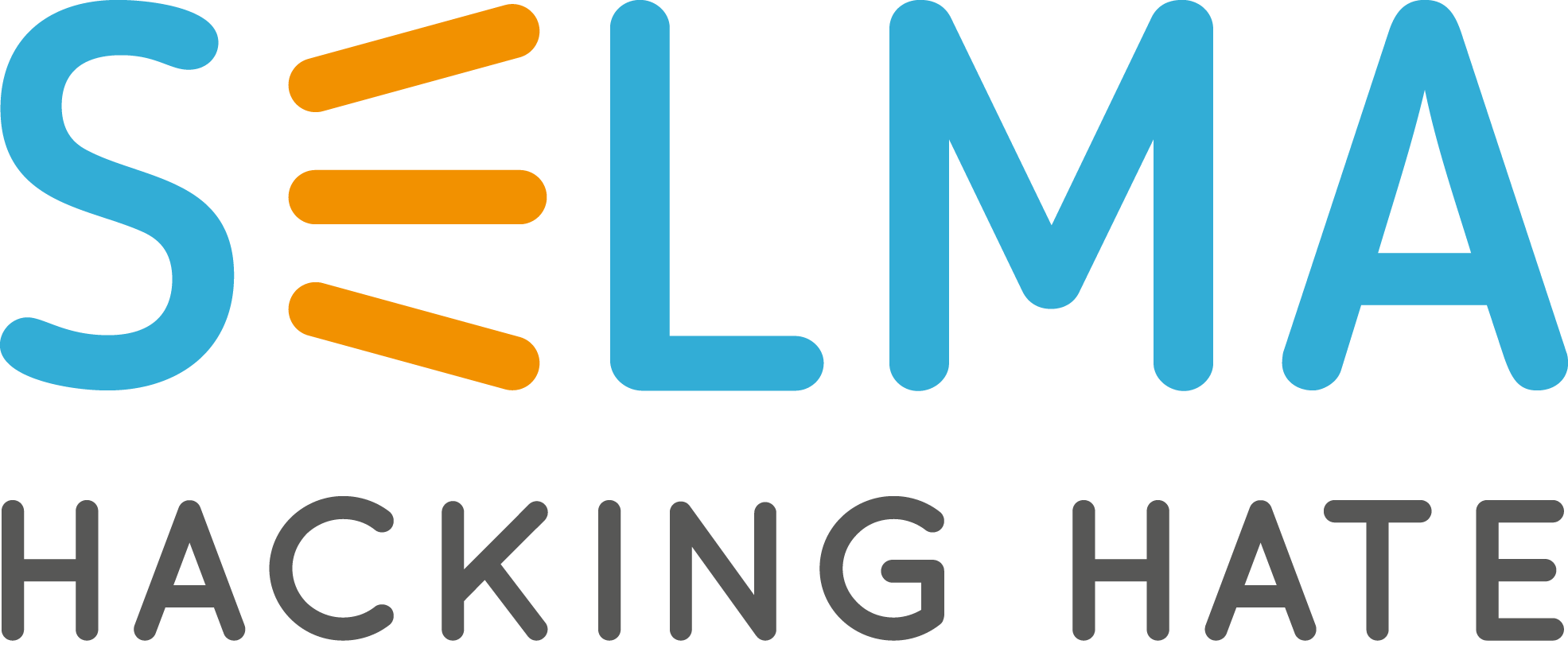 www.hackinghate.eu
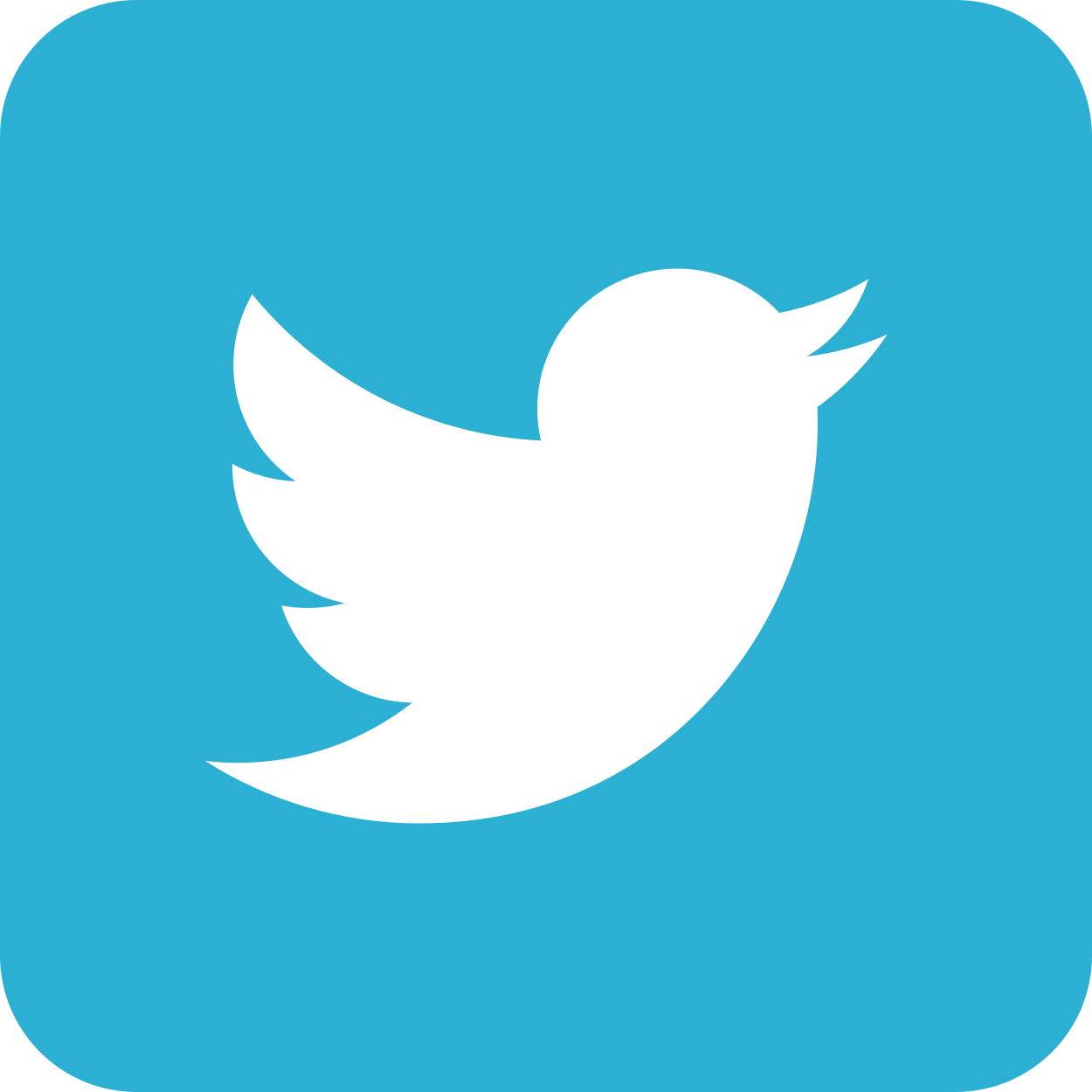 #SELMA_eu
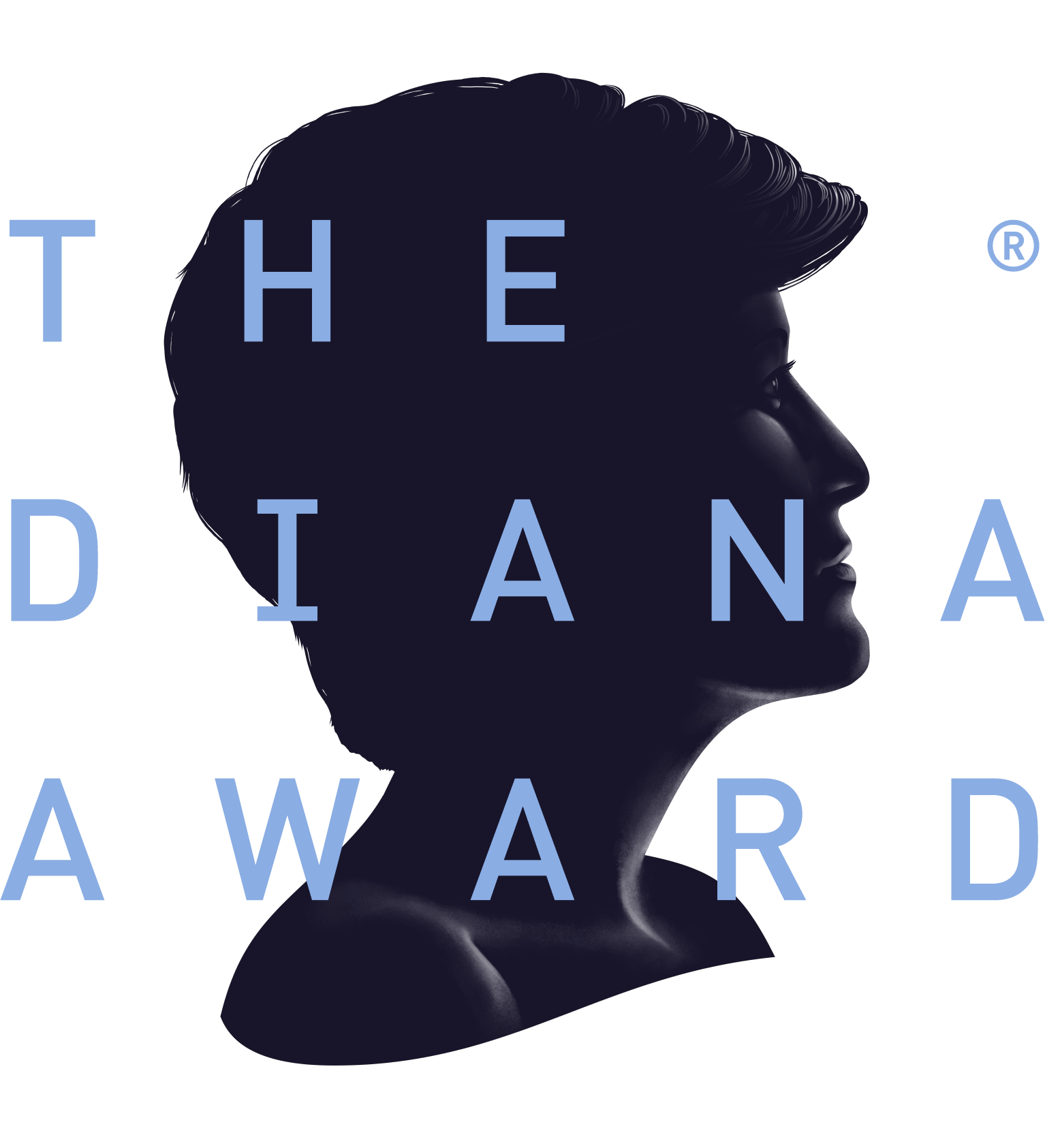 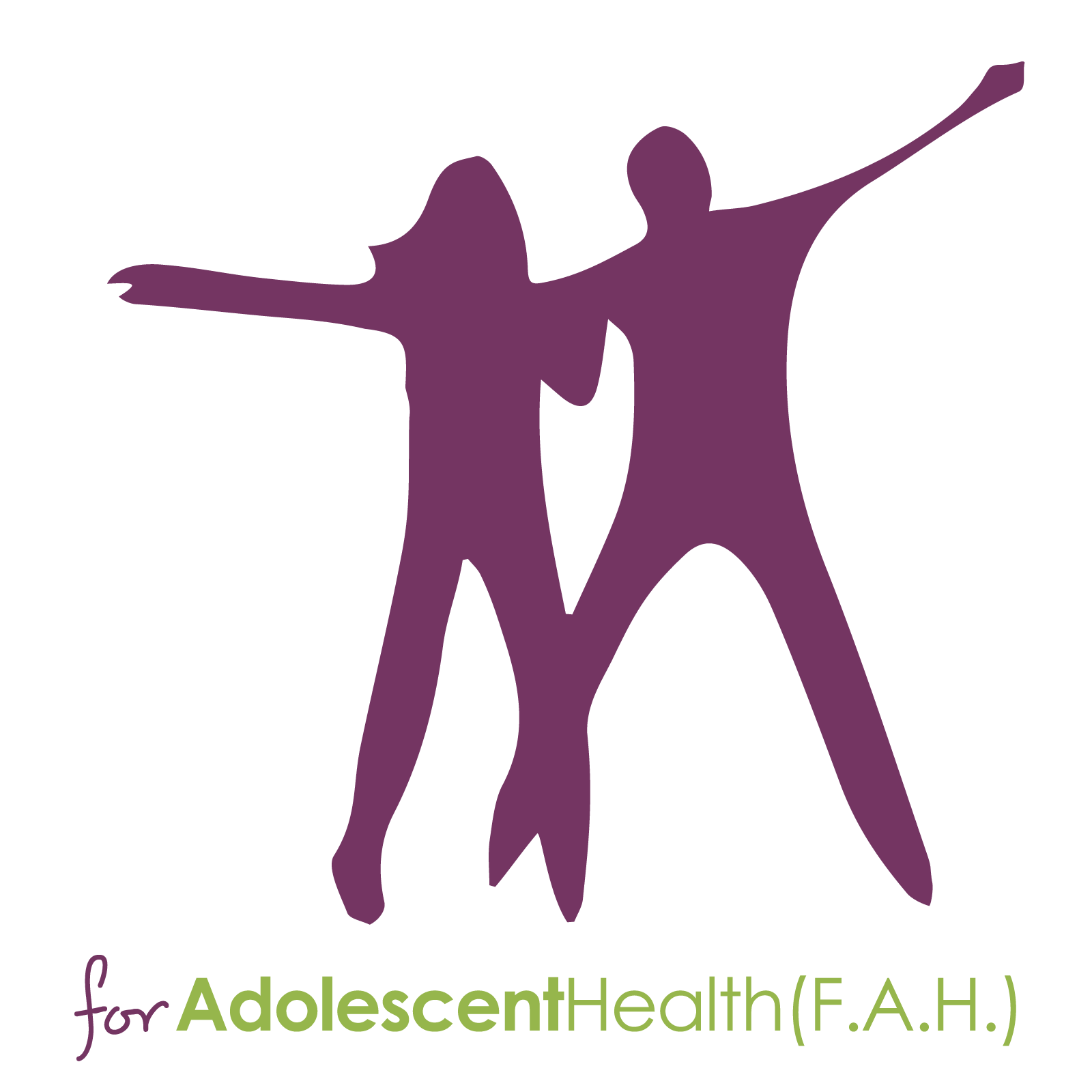 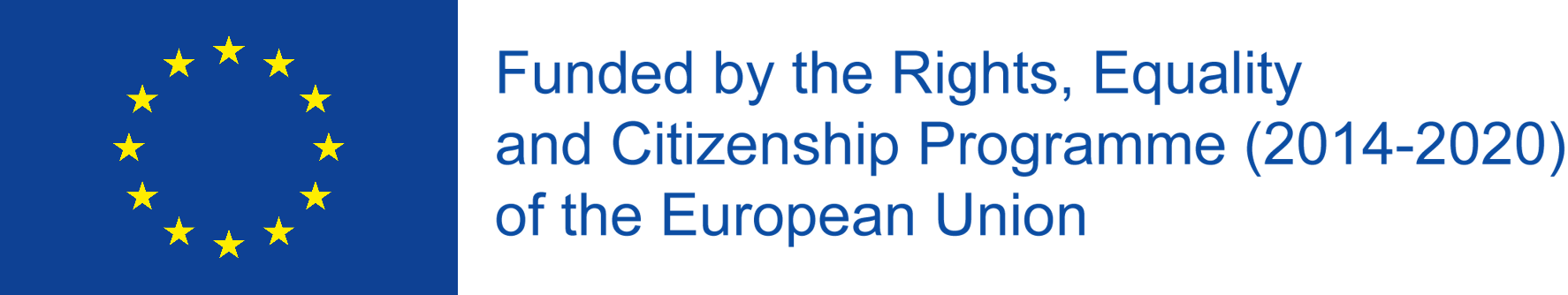 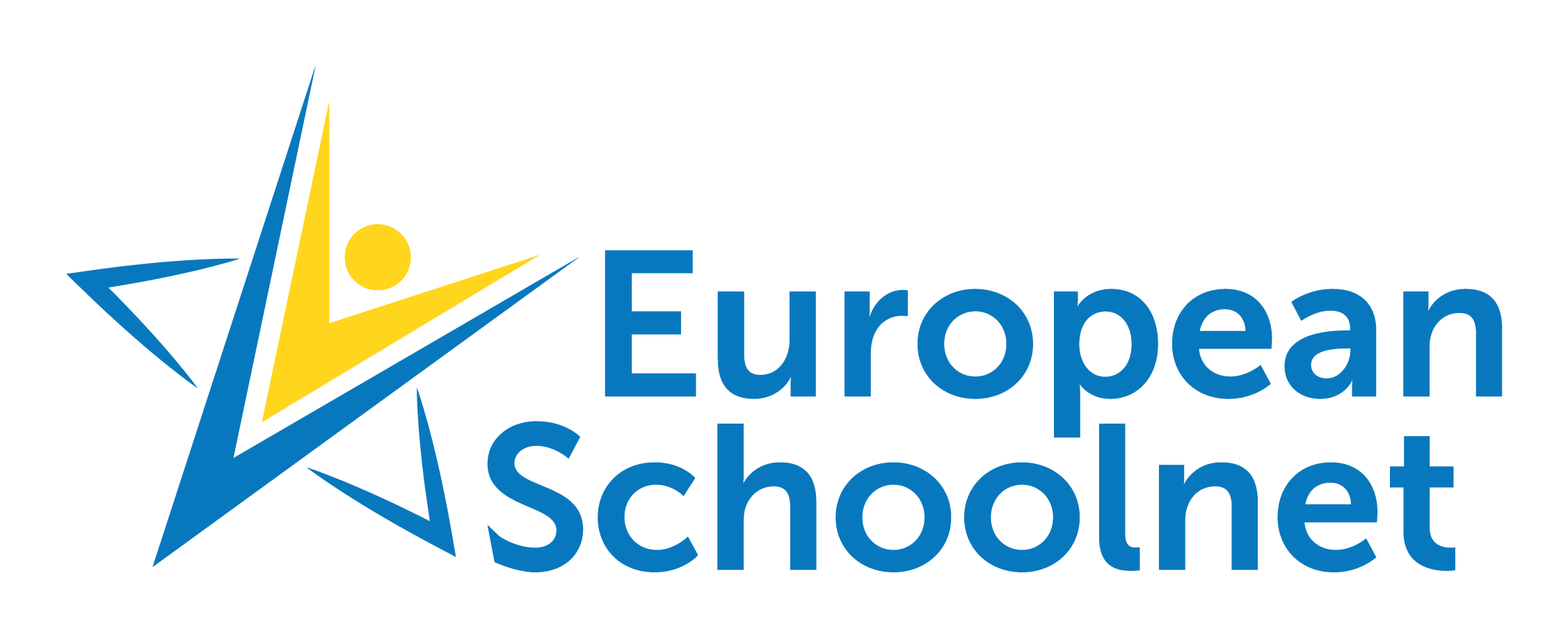 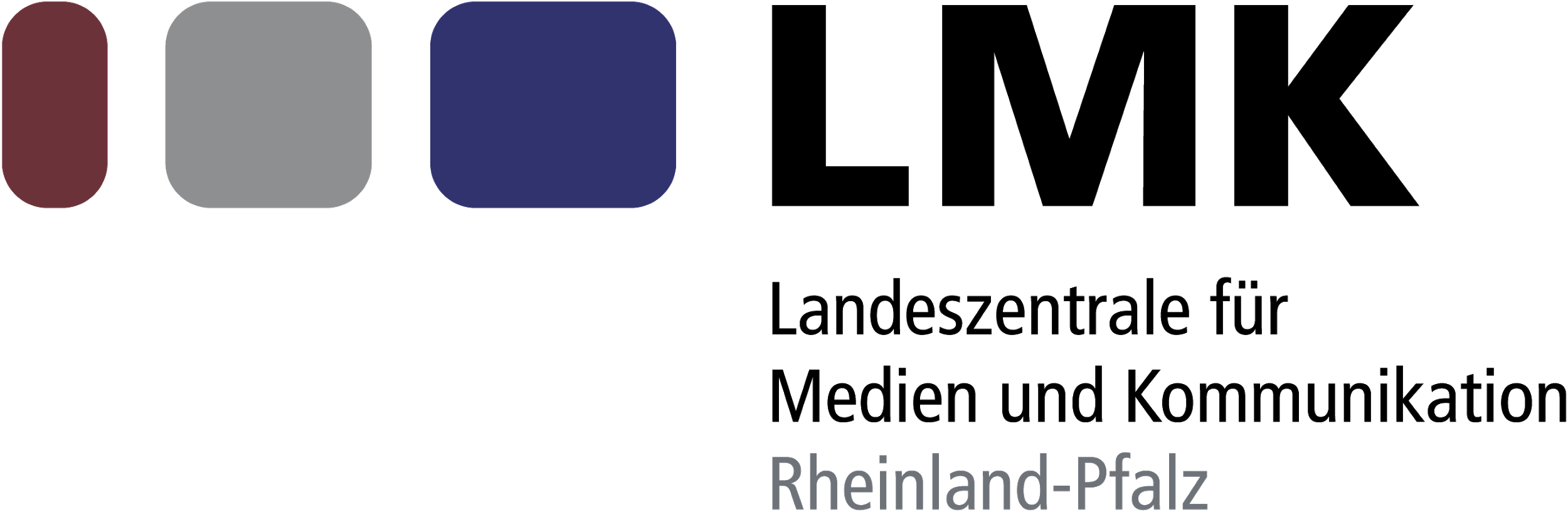 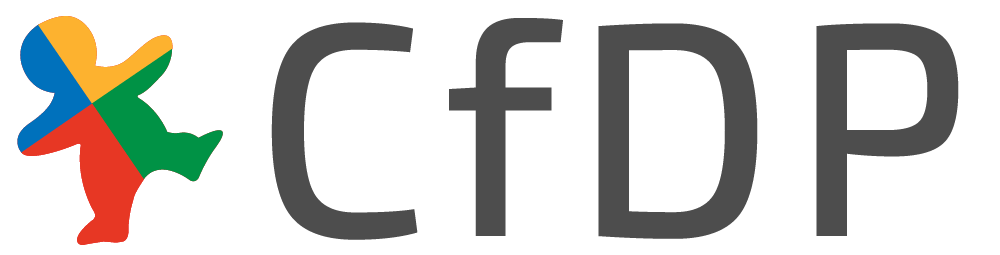 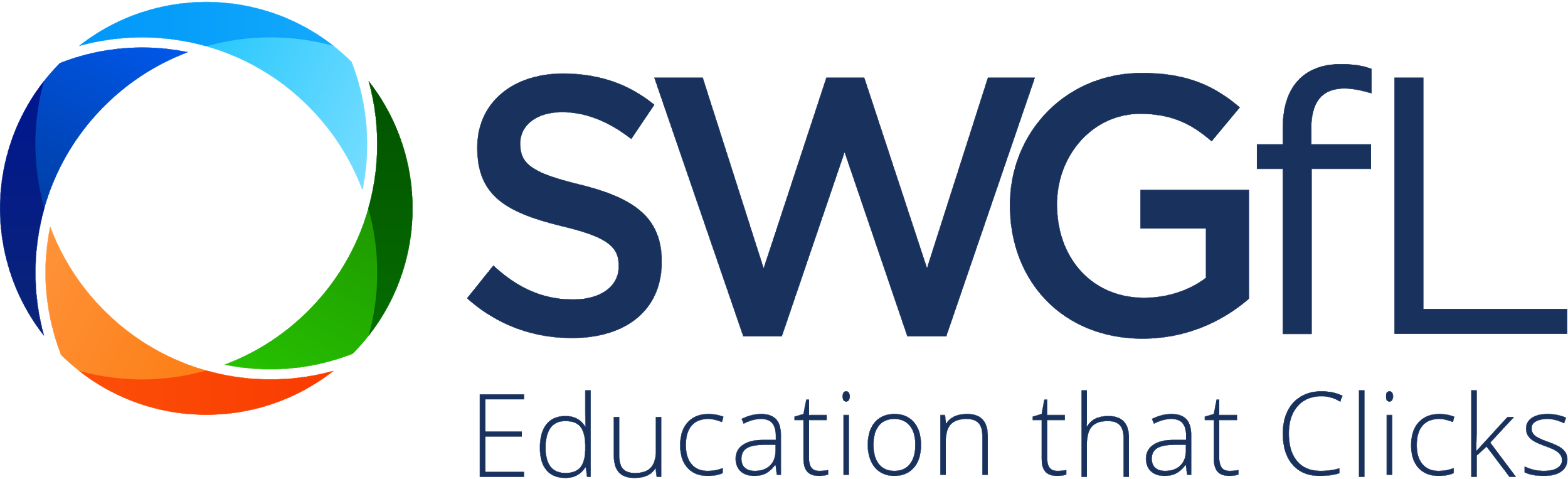